Integration of Lab services under IDSP with IPHL
Integrated Disease Surveillance Program (IDSP)
Objectives:
To detect the early warning signals of impending outbreaks of selected communicable diseases
Initiation of timely and effective public health actions
Creation of trained cadre of responders at the District, State & National levels (Rapid Response Teams) 
Reducing mortality and morbidity due to communicable disease outbreaks
Three levels of data collection – Syndromic (S form) by ANMs, Presumptive (P form) by doctors at health facilities and Laboratory (L form) by laboratories
Integrated Health Information Platform
IHIP is a health information system that is used for 
Real time, case-based information 
Integrated analytics
AI tools integration capability 
Advanced visualization capability
Use of GIS
Auto generated reports
Integrates information from multiple sources
Compliant to prescribed GoI standards to ensure interoperability 
HMIS, IDSP and NMEP have already been placed on IHIP 
Long term vision – All National Health Programmes to be placed on IHIP in line with the National Digital Health Mission
Key differences between IDSP & IDSP-IHIP
Disease under IDSP-IHIP
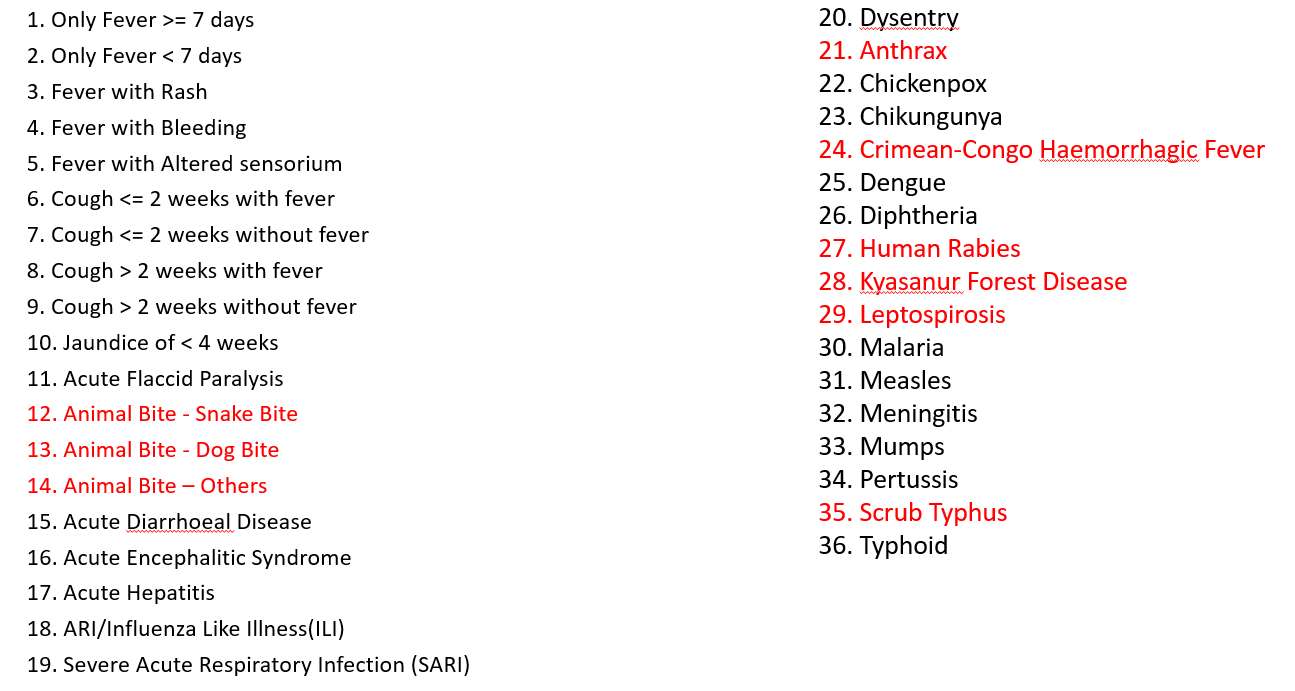 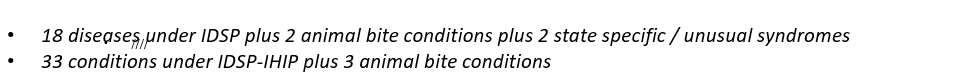 Integrated Disease Surveillance Programme(IDSP) – Major components
Decentralization of Surveillance activities
Human Resource Development - Training of SSO, DSO, RRT, other medical and paramedical staff 
Laboratory Strengthening
Use of Information Technology for collection, compilation, analysis & dissemination of data
Inter sectoral Coordination with Animal Health
IDSP Lab structure
Current strategy of IDSP for Lab strengthening
Two pronged approach 

Referral Labs Network (State Referral Labs): 
Existing State Government medical colleges lab -  diagnostic facilities for epidemic prone diseases during outbreaks
Provision of only annual funds & reimbursement cost based on number of tests performed.
DPHLs: Strengthening of existing District Hospital labs in the country 
Diagnostic services for epidemic prone diseases to cater to the health care needs of the community and generate a quality lab based surveillance data.
Provision of equipment (non-recurring cost based on gap analysis submitted), Manpower & recurring cost (based on performance) 

State Referral labs & DPHLs are sacnctioned through PIP process based on proposals made by State.
Key Expectations from IDSP- DPHL Network
9
[Speaker Notes: Integrated within the existing District Hospital to cater to the health care needs of the  community /be functional at all times 
Must have an established system of receiving routine clinical specimens (from the CHCs/PHCs and field) 
Undertake lab confirmation of epidemic prone diseases on a routine basis along with locally endemic diseases also (eg scrub typhus, leptospirosis, etc
Report weekly surveillance data on L form of IDSP/ Real time reporting in L form on IHIP ( mandatory for States which have migrated to IHIP )
Support outbreak investigations in the district
DSO is responsible for the DPHLs within the district]
Testing Modalities at DPHLs
Bacteriological tests for water quality and potability 
Tests for other outbreak prone diseases prevalent - locally are also being performed
10
Budgetary provisions for DPHLs
Non recurring budget for each DPHL (based on gap analysis) – One time grant of Rs 17.9 Lakhs

Annual Recurring Budget for each DPHL: Maximum Rs 4 lakhs /DPHL based on performance
Current budget (non-recurring & recurring expenditure) towards establishment of DPHL under IDSP
Non recurring Budget for each DPHL (based on gap analysis) – One time grant of Rs 17.9 Lakhs
Annual Recurring Budget for each DPHL: Maximum Rs 4 lakhs /DPHL based on performance
L- Form Reporting Diseases under IDSP & IDSP-IHIP
Presently 18 Disease conditions pertaining to lab confirmation/L-form reporting are being captured under IDSP-IHIP
13
[Speaker Notes: 18 diseases under IDSP plus 2 animal bite conditions plus 2 state specific / unusual syndromes
33 conditions under IDSP-IHIP plus 3 animal bite conditions]
Financial Year wise Expansion of DPHL
Total DPHL sanctioned:
413* 
(as of August’2022)
*7 DPHLs surrendered by MP
District Public Health Laboratory(DPHL)Network across 757 Districts, as of aug 2022
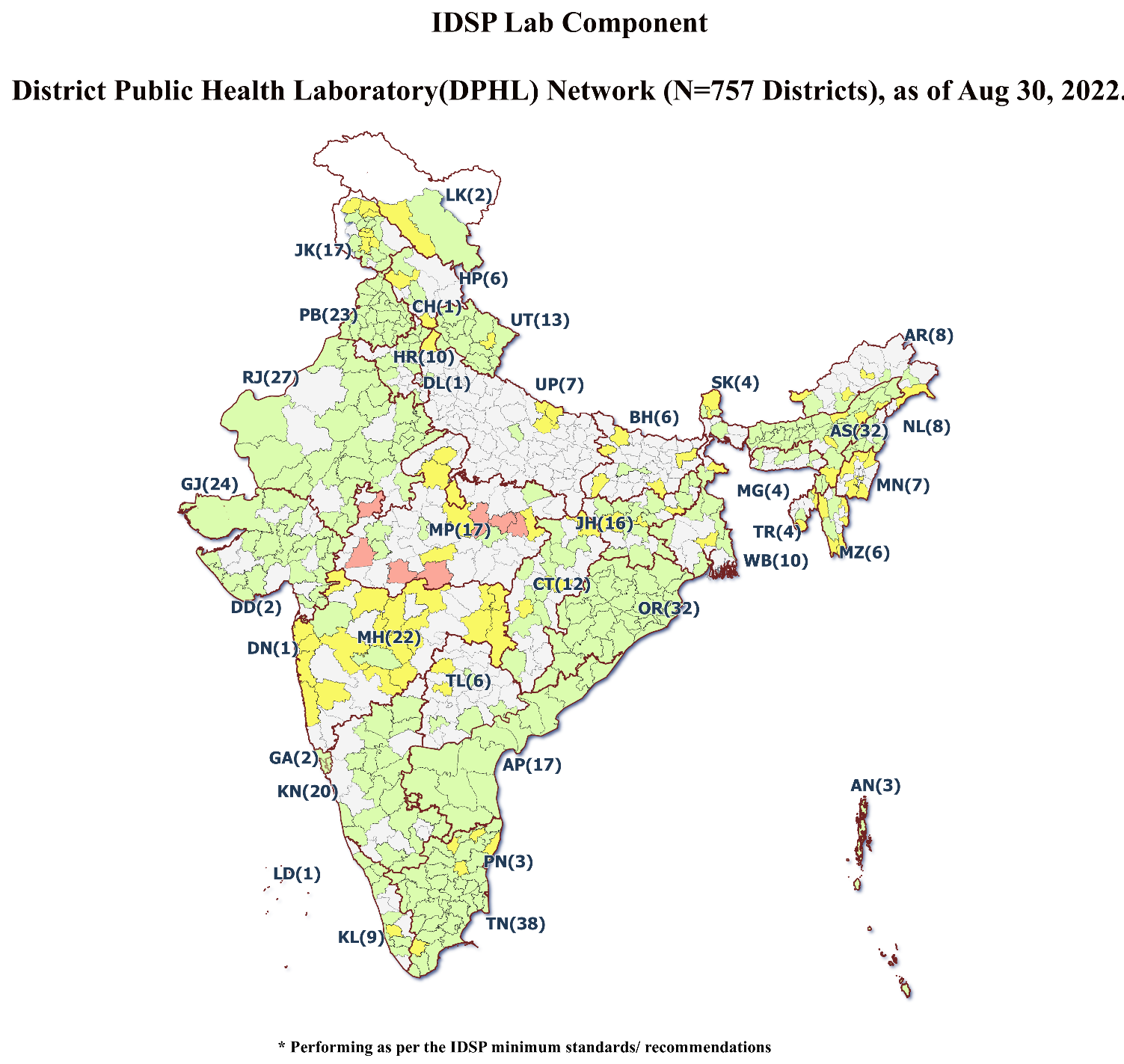 Sanctioned: 413 (excluding 7 surrendered)
Strengthened & performing: 316
IDSP-DPHL Network Performance-Current Status
* Performance based on DPHLs report of July 2022. 23 DPHLs  didn’t share DPHL monthly report.
Status of UP DPHLs
Number of Districts: 75
Number of DPHLs sanctioned: 7
Status of Bihar DPHLs
Number of Districts: 38
Number of DPHLs sanctioned: 6
Status of Chhattisgarh DPHLs
Number of Districts: 27
Number of DPHLs sanctioned: 9
Status of Jharkhand DPHLs
Number of Districts: 24
Number of DPHLs sanctioned: 12
Status of Madhya Pradesh DPHLs
Number of Districts: 51
Number of DPHLs sanctioned: 10
Status of Uttarakhand DPHLs
Number of Districts: 13                                                    Number of DPHLs sanctioned: 13
Distribution of Districts w.r.t. presence of DPHL and Outbreak reported in 2021
Of the total Outbreaks reported during the year 2021, districts with DPHLs (397) have reported remarkably higher proportion of Outbreaks (479/728, 65.79%) as compared to the one which do not have  DPHLs. 

Hence, It is observed that the presence of DPHLs in districts 
may improve the outbreak reporting from the district(s).
23
[Speaker Notes: Colour of the slides to be modified- not red- and mild / less bright ones-Classification of districts –title of the slide- 
Districts having DPHLs
Districts not having DPHLs

Presence of DPHLs in districts improves outbreak reporting]
Distribution of Districts w.r.t. presence of DPHL and Outbreak reported in 2021
SWOT ANALYSIS
Key issues
Coordination between multiple National Health Programs at the State and Central levels 
LMIS for IPHLs and data sharing with all NHPs through it
Mapping of stakeholders and clearly defined roles and responsibilities
Clarity on roles and responsibilities of existing staff after integration 
Ensuring adequate HR / Need for additional HR
Mapping of equipment with programme mandate
Space / Infra requirements
District Hospitals that have ben converted to Medical Colleges
Thank you
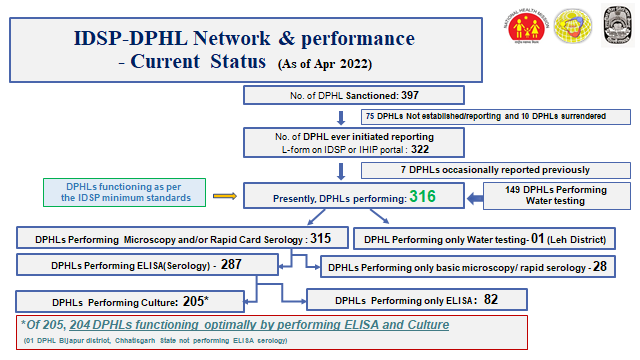 IDSP-DPHL Network Performance-Current Status
(As of Mar’2022)
Dedicated HR under IDSP Lab Component (DPHL)
Approved/ Sanctioned HR positions in DPHL (DSU)
*1 State Microbiologist position is also approved under SSU
 Currently (Feb 2022) in 32  States/UTs Microbiologists are in position
State Microbiologist position vacant in 4 States/1UT (Haryana, HP, Jammu, Sikkim & Puducherry)
28
Key Challenges
Awareness among Leadership regarding DPHLs; Confusion with PWD - Public Health Labs performing water testing and IDSP-DPHLs performing microbiological tests.
Lack of State / District level ownership/initiative for public health lab strengthening:
Outsourcing of labs

Despite efforts, slow progress in expanding the network to all Districts
Many labs still doing only basic or rapid Tests (Widal/malaria etc.)
Nil/minimal testing for epidemic prone diseases
 No sample referrals by clinicians/sample size too small to generate district level surveillance data/ no visibility or acceptance of DPHL in DH
 Funds allocationed by the MS/CMHO 
adhocism- gaps in provision of infrastructure/procurement of equipment
HR sanctioning/ recruitment- vacant positions 
lack of facilities and training (basic and advanced) technicians & microbiologists
Strengthening of DPHL- Key Challenges
Challenge of QC & QMS services

  Outsourcing of services due Free Diagnostic scheme of NHM

District hospitals getting converted to Medical colleges in few States

Currently guidance to States/ UTs to strengthen/ establish IPHL under PM-ABHIM: Key initiative but sustainability and State’s commitment to same needs to be monitored
Once these fields are filled in…
32
33
IHIP HEAT MAP
IHIP Heat Map showing Dengue cases in Gujarat  from  24.03.22 to 31.03.22 (1 week)
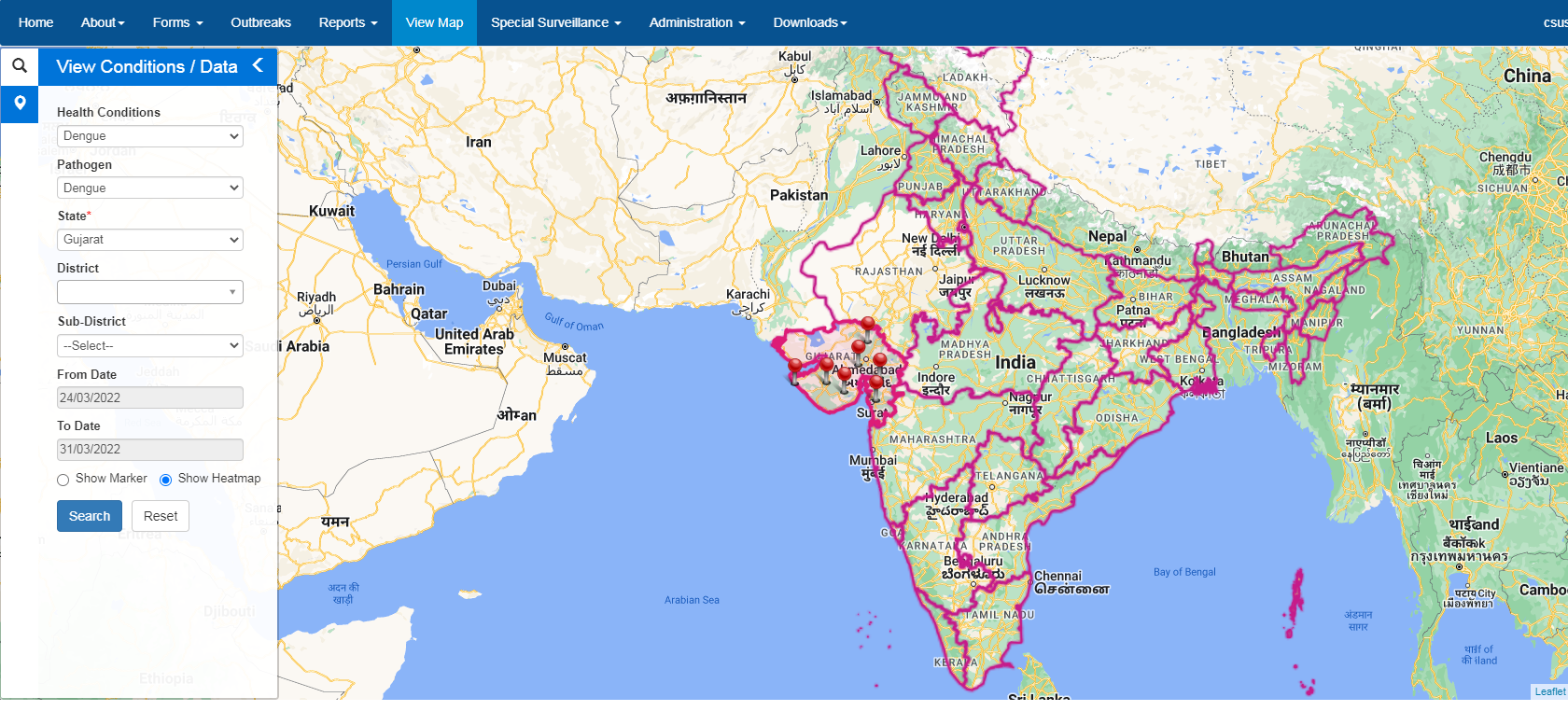 34
State Referral Lab Network
District
District
District
District
District
District
State Reference Lab
State Reference Lab
SSU/DSU/ State Lab Consultant/ State Lab Coordinator
State Reference Lab
State Reference Lab
District
District
District
District
District
District
Existing functional laboratories at medical colleges, linked to adjoining districts for referral of clinical specimens during suspected outbreaks
    Annual fund  (Rs 2 lakhs) for procuring  reagents and testing kits, etc, subsequent reimbursements for tests done for field samples (upto Rs 3 lakhs)
Selection Criteria for the State Referral Labs
Willingness to participate
Well-functioning microbiology laboratory - infrastructure   and human resources
Agree to sign an MoU with State Surveillance Unit
Designate a nodal officer(microbiologist) who would be responsible for IDSP related activities
Agree to comply with the State Biomedical Waste Management Guidelines
Agree to participate in the External Quality Assessment Scheme
Commitment of SRL under IDSP network
Testing of samples referred from districts for confirmation of suspected outbreaks.
Provide logistic support for transport of microbiological samples (e.g. provide stool transport media etc to linked districts) 
Mentoring of microbiologist/lab technicians towards adequate sample collection and transport 
Report routine laboratory surveillance data weekly on IDSP L form and quarterly report of field samples tested 
Ensure performance standards for lab to be functional at all times for outbreak investigation under IDSP, maintain adequate: 
infrastructure, 
equipment and 
consumables
Tests expected to be carried out at the State Referral Labs
Cholera and other common enteropathogens : biochemical identification, culture and sensitivity and serotyping
Typhoid: Blood Culture & antimicrobial sensitivity (including isolate confirmation with specific antisera)
Bacterial meningitis-rapid latex agglutination test, CSF examination-wet mount, gram stain and culture & antimicrobial sensitivity
Hepatitis A & E- IgM ELISA 
Measles- IgM ELISA
Dengue- IgM ELISA, NS1 Antigen ELISA
Leptospirosis-ELISA/Rapid test
Diphtheria-Smear examination, culture and toxigenecity testing
Any other tests for locally prevalent epidemic prone disease (to be identified by the state)
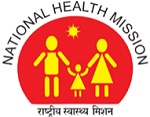 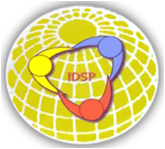 Format for quarterly reporting of the SRLs
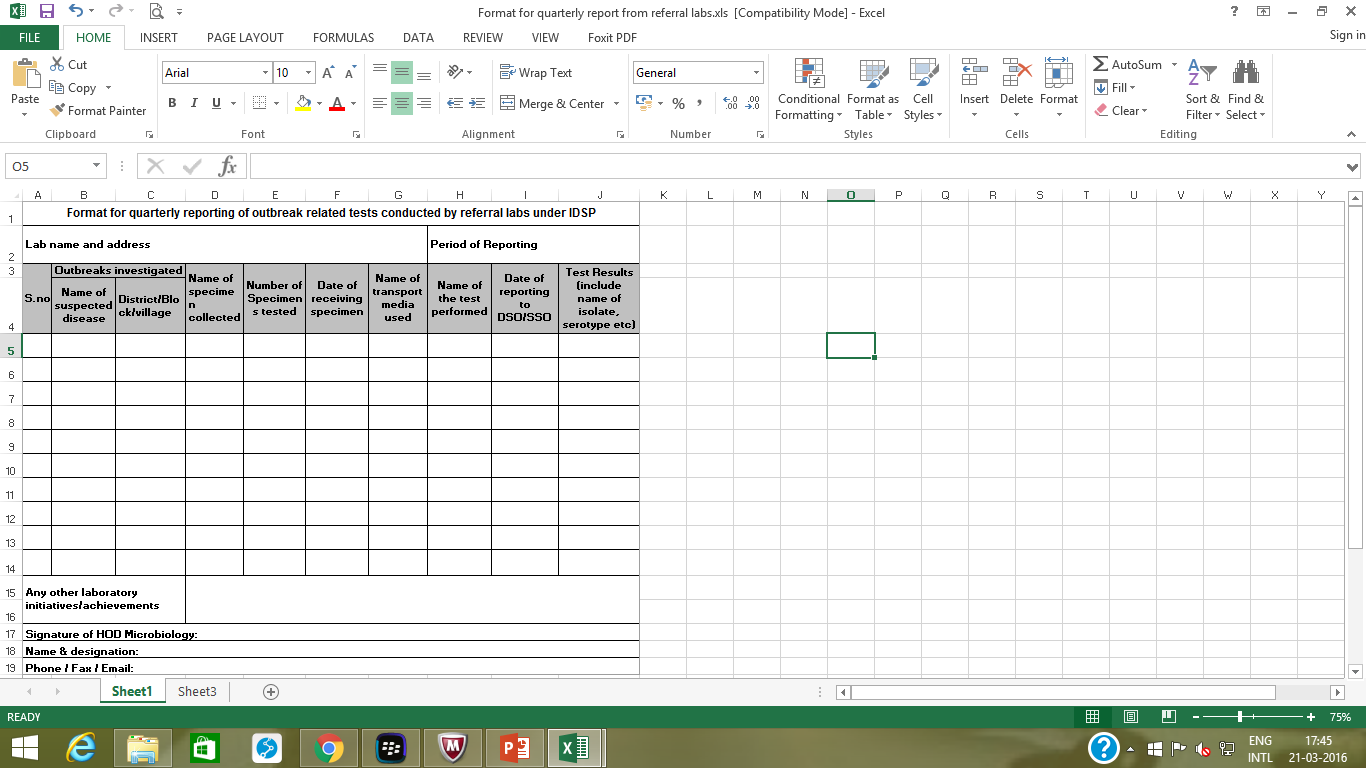 Role of State Referral Labs beyond 2020
Agree to participate in the EQAS

Handholding of District/Taluka/Block level labs

Monitoring of linked labs

Provide support to the Rapid Response Teams of the linked districts (such as providing the transport media )

Report the lab results of outbreak related samples to the DSO and SSO expeditiously and maintaining confidentiality

Timely submission of quarterly report to SSU and CSU
State Referral Laboratory(SRL) Network Strengthening
MOU with SRL every year and State to monitor progress. If not functioning optimally can terminate MOU.
State can recommend new SRL as per requirement. The states are to identify functional labs existing
     in government institutes (preferably in the Medical Colleges and various other large institutions) and
     link the adjoining districts to them for providing the lab services during suspected outbreak
    situations.
The role of referral labs to be expanded in Medical College beyond supporting outbreak

Investigations-
o Supervision and Training
o Mentors for establishing QMS in district labs: IQC EQAS
o More handholding and onsite support - can augment strengthening of the laboratories.
o Provide control strains
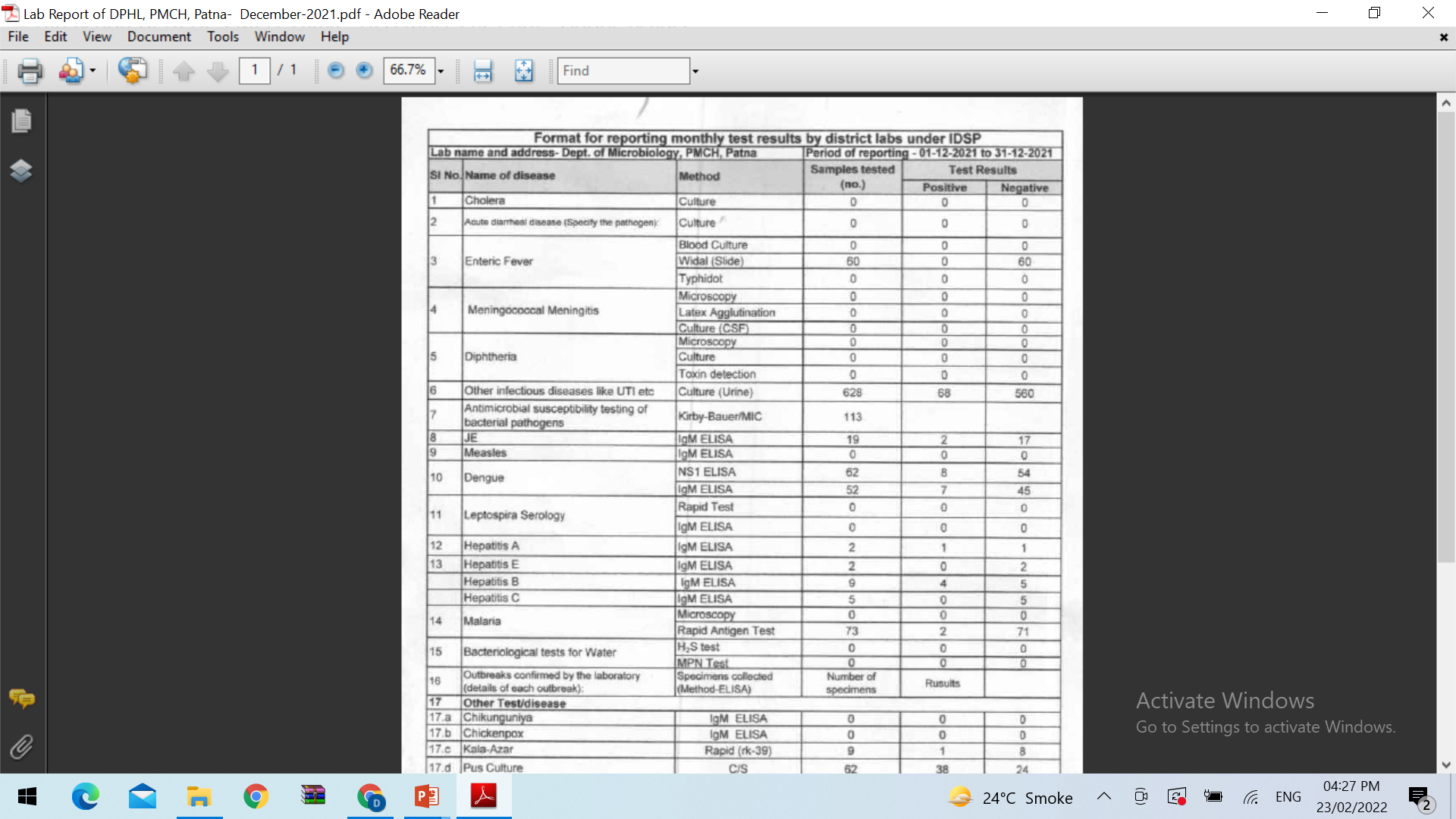 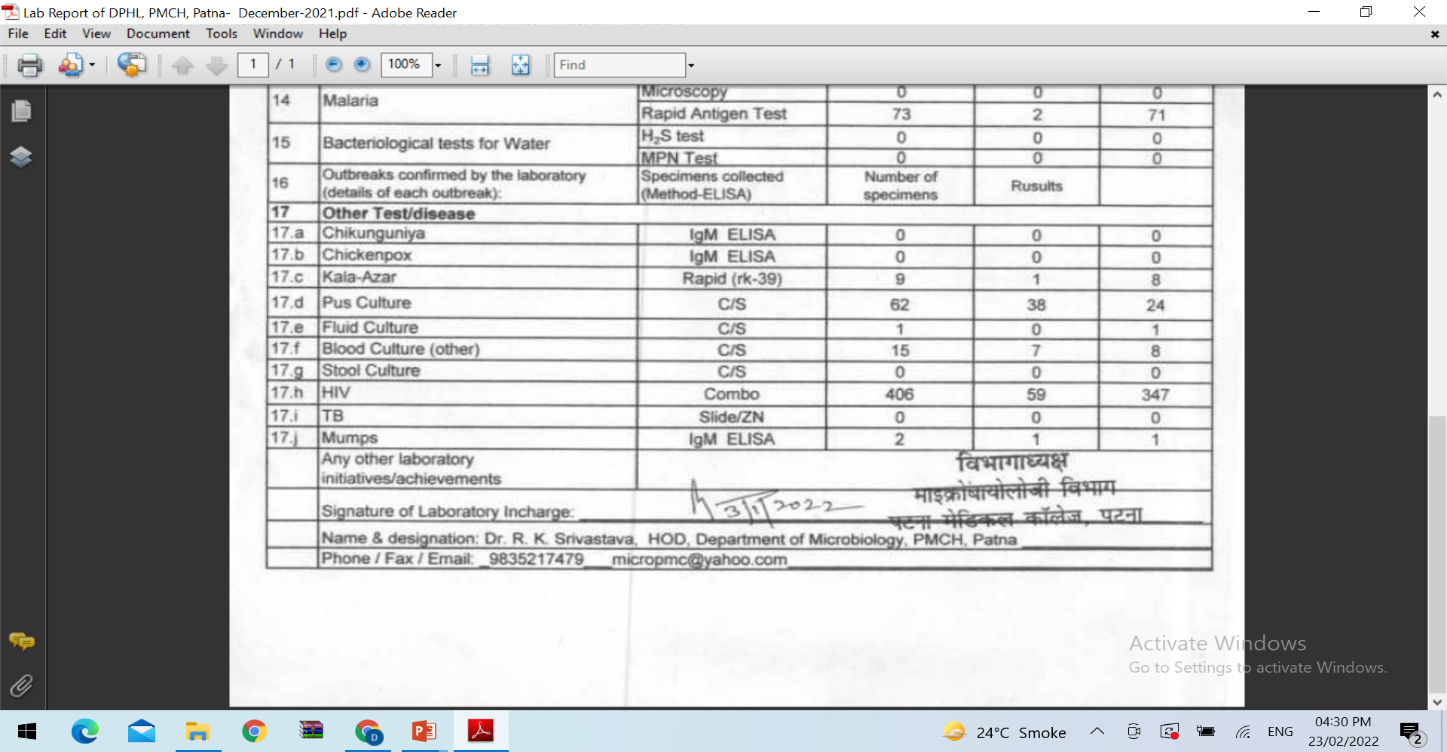 42
District Public Health Laboratory(DPHL) Strengthening
States to make all District Public Health Labs (DPHLs) sanctioned under IDSP functional, at the earliest for lab confirmed diagnosis of epidemic & outbreak prone diseases. DPHLs need to be integrated with the District Hospitals.
State should ensure that nomenclature from DPL changed to DPHL for all functional purpose.
Culture facility to be made available in all functioning DPHLs.
Districts where DH is converted to Medical College, the decision to shift the DPHL is to be left to respective States.
Regarding expansion of DPHLs, States/UTs to prepare a report based on catchment population, OPD load, sample load etc. Gap analysis done in this regard may be used for proposing additional DPHLs in next year PIPs.
States to review existing funding approved for all the functional DPHLs and justify additional funding request.
DPHLs should initiate/test for Scrub typhus and Leptospirosis as per the guidelines provided by NCDC.
DPHL Microbiologist to sensitize the clinicians for sample referral to the DPHL (the State Microbiologist also on visit to DPHL could meet the clinicians and emphasize on IDSP mandate).